Spill Response
Ragon Spill Kits
For small spill response
2 on each floor
Contain:
Nitrile gloves
Safety goggles
Dustpan and brush
Scoop
Hazardous waste bag
Spill Absorbent for chemicals and biologicals (BSL-1 or non infectious body fluids)
Notify EH&S if you use any of the materials
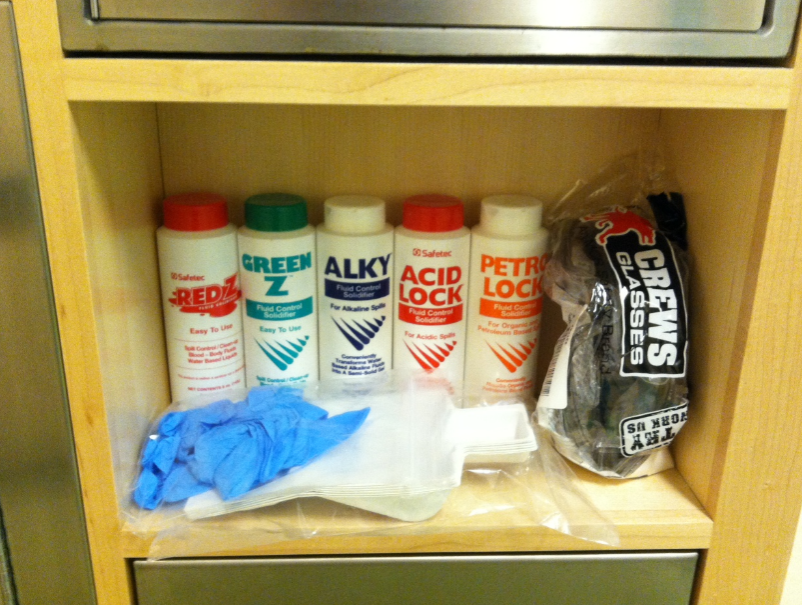 Can I Clean it Up?
If the volume of spilt material cannot be contained with the absorbents available in the spill kit or it is an acutely hazardous material, do not attempt to clean up.
Other Factors to Consider
Before deciding whether to tackle a spill clean-up there are some further factors to consider:
It is chemical or biological? This determines how we approach the spill.
Will you risk further exposure to yourself or others if you attempt to clean it up?
Do you have a clear plan for the clean-up process and debris disposal?
Are you comfortable performing the spill clean-up? If not contact EH&S, do not put yourself in harms way.
In the event of a hazardous spill please contact:
During normal working hours (M-F 8am-5pm):	

Matt Bedford  617-293-0333			
AJ Troiano 781-707-8438				
Ragon Lab Managers

Ragon Spill Response Volunteer Team
Outside of normal hours and weekends:

ARE Security Desk
300 Tech Square
617-577-9177
BSL 2+
4) BSL2+ (Tissue culture spaces):

When work is being
    performed: 
Safety glasses
Disposable gloves
Solid front disposable gown
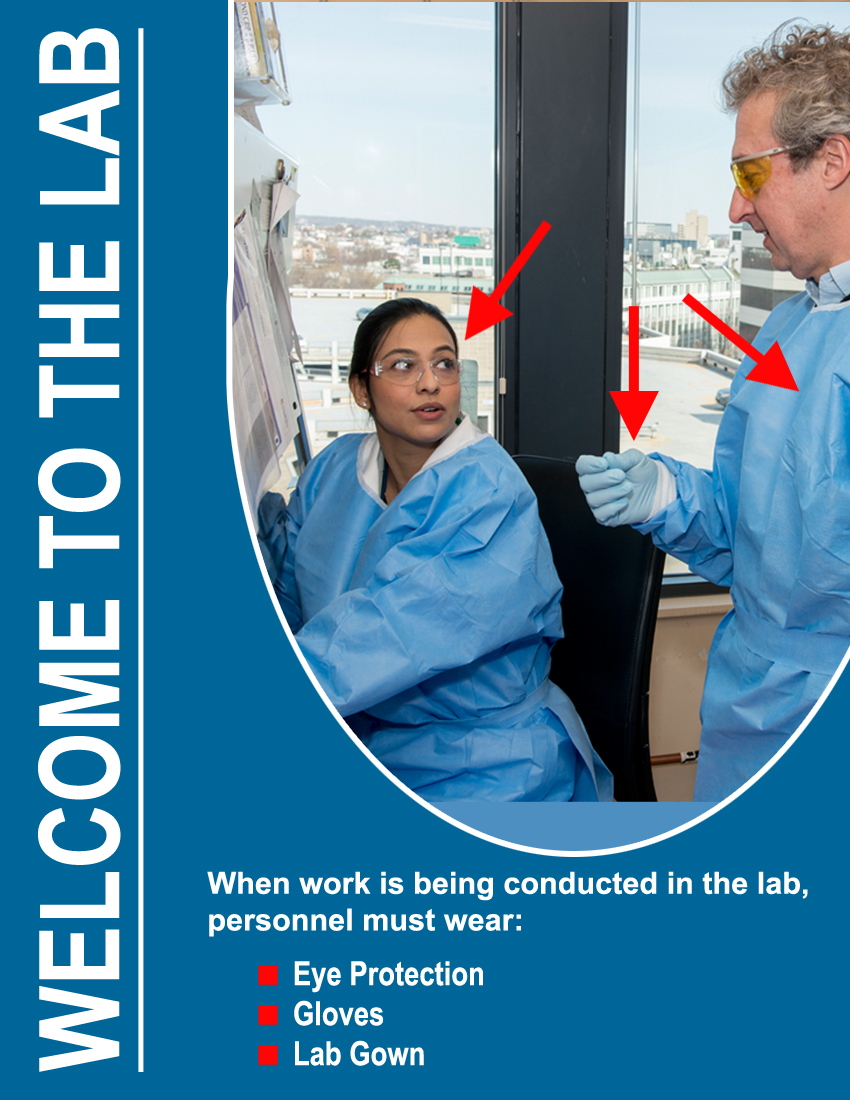 When no work is being performed:
Disposable gloves (mandatory)
Safety glasses (mandatory for some rooms, highly advised for all other rooms)
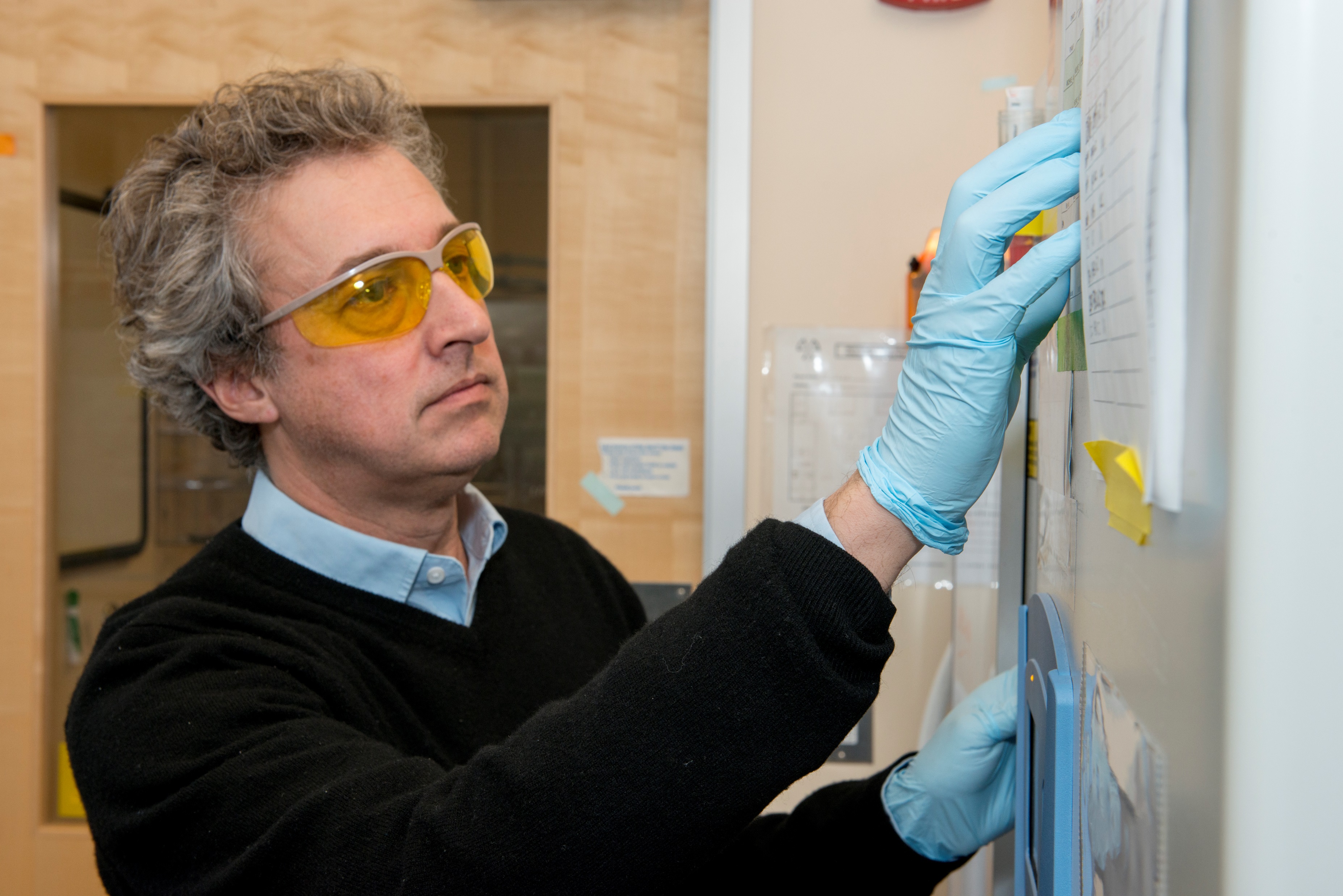 BL2+ Safety and Proper operation
2nd Pair of gloves –ONLY IN THE HOOD

Proper bucket, squeeze bottle and flask preparation and disposal (buckets refreshed with D125 daily).

Do not let autoclave waste build up

Keep Tissue Culture Room clean and organized

Remove trash, cardboard boxes and unwanted items regularly
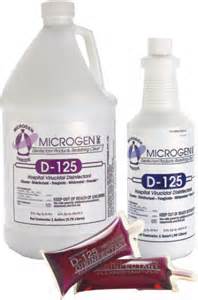 1:64
[Speaker Notes: Gloves only in the hood / check for supplies before so you don’t have to leave in sec/ make hole in the bag and fill ½ bucket / check if Vaccum flask is not too full
Helpa filters must be clean/ gauze to cover spills/ d125 and alcohol/  aspirate liquid after inactivating labware/ be organized – it is not your personal bedroom but lab space you share/ be an example to]
NEVER in the TC room!!!
Wear headphones or earbuds

Use cell phone 

Touch anything with bare hands

Use sharps (unless you have and approved SOP)

Leave your work space without cleaning it
Common TC Room Inspection Findings
Buckets, flasks and squeeze bottles dated greater than 7 days (D125 becomes less effective over time. The above items should replaced every 7 days).
Eyewash or Safety Shower blocked (Minimize clutter and equipment to ensure sink and wall mounted emergency equipment is accessible at all times).
Accumulation of autoclave waste on the TC Room floor (Autoclave waste regularly. If autoclave is broken, work with lab managers to come up with an alternate plan).